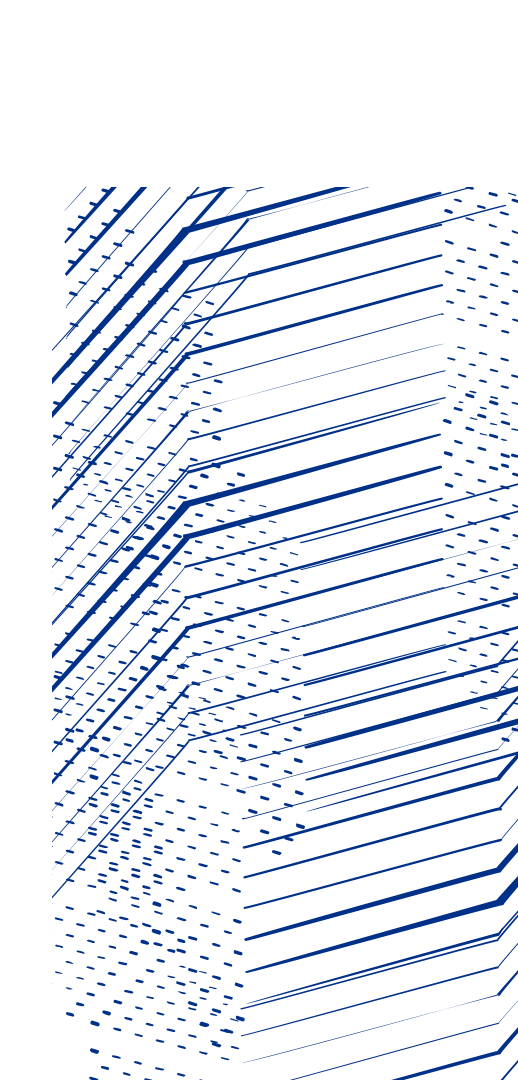 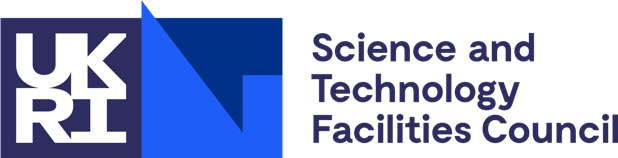 TS2 Horn Pre-Moderator
Henry Russell 

ISIS Neutron & Muon Source 
Target Operations Group 
October 2023
[Speaker Notes: The abstract pattern can be removed or repositioned if required. Be careful to ‘Send to Back’ so that it does not obscure any important information.]
Target Operations Group
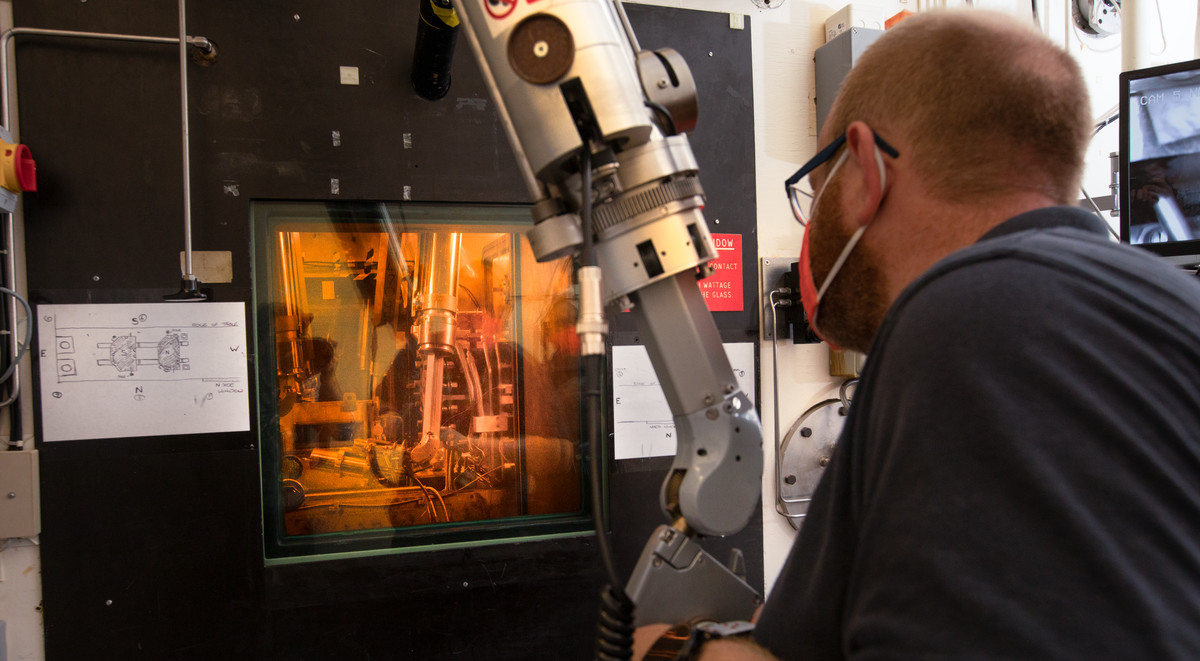 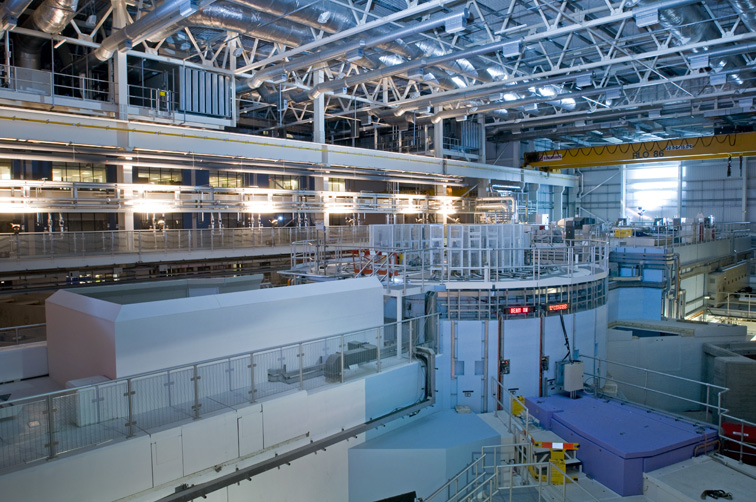 Operate, maintain, repair and upgrade all mechanical target systems:

Targets 
Moderators 
Cryogenics 
Gas 
Vacuum 
Cooling 
Ventilation
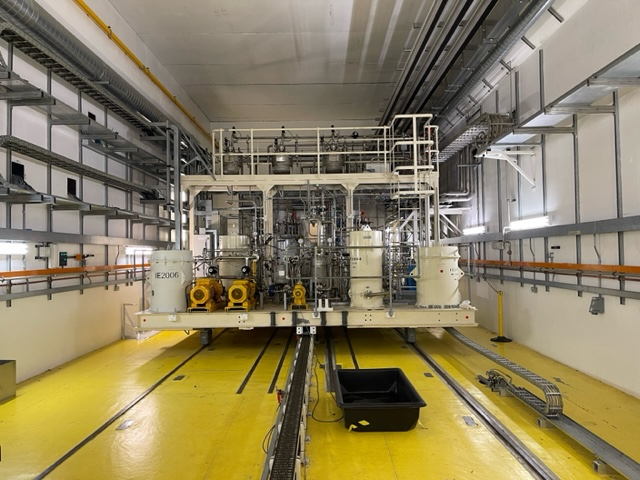 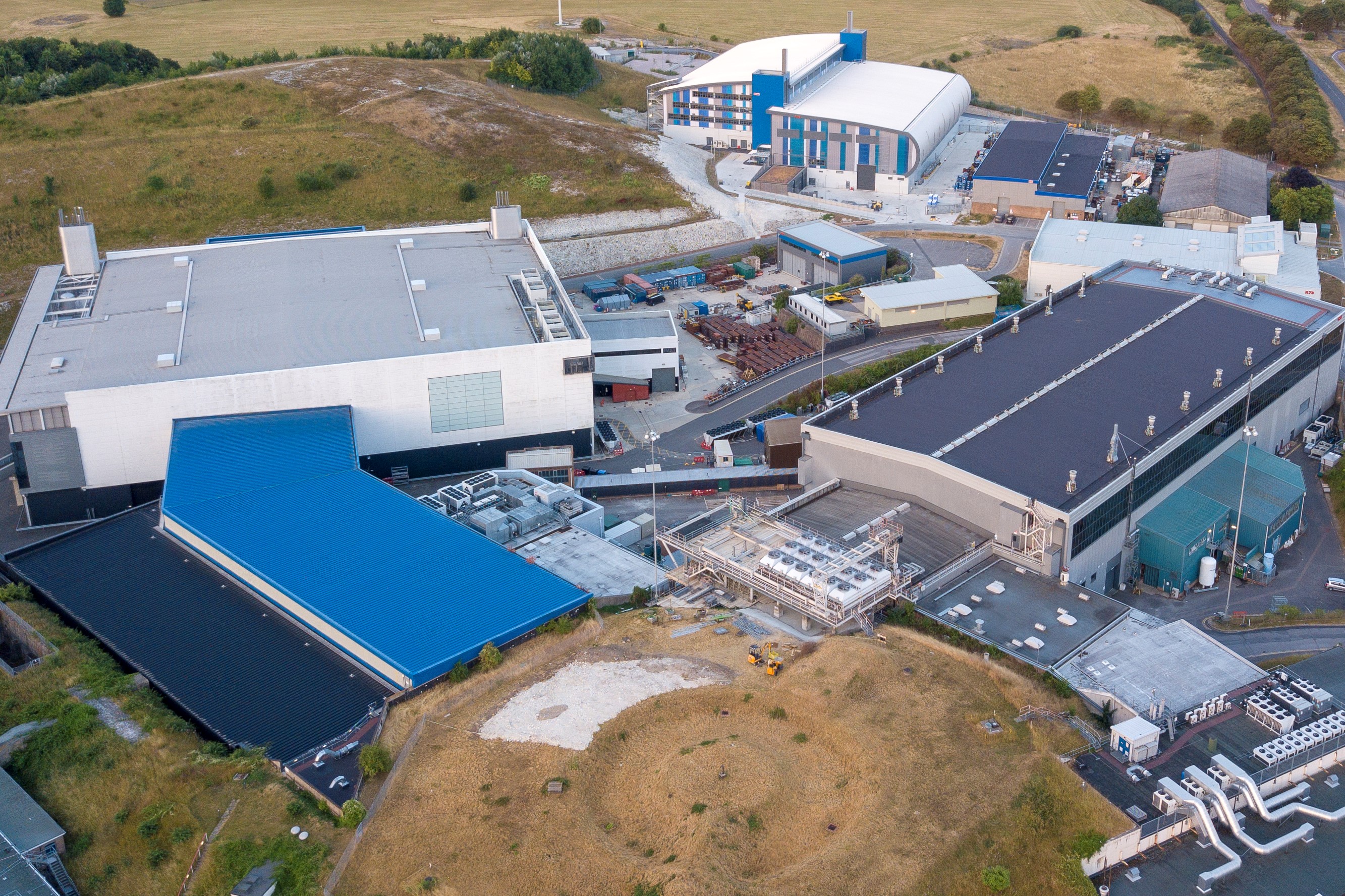 [Speaker Notes: -Intro

-Towards the end of last user run 

-Increased moisture in Void Vessel

-Light Water Header tank level decreasing 

-Once shutdown pulled trolley back and saw water under reflector]
TRaM
DECOUPLED SOLID CH4
MODERATOR
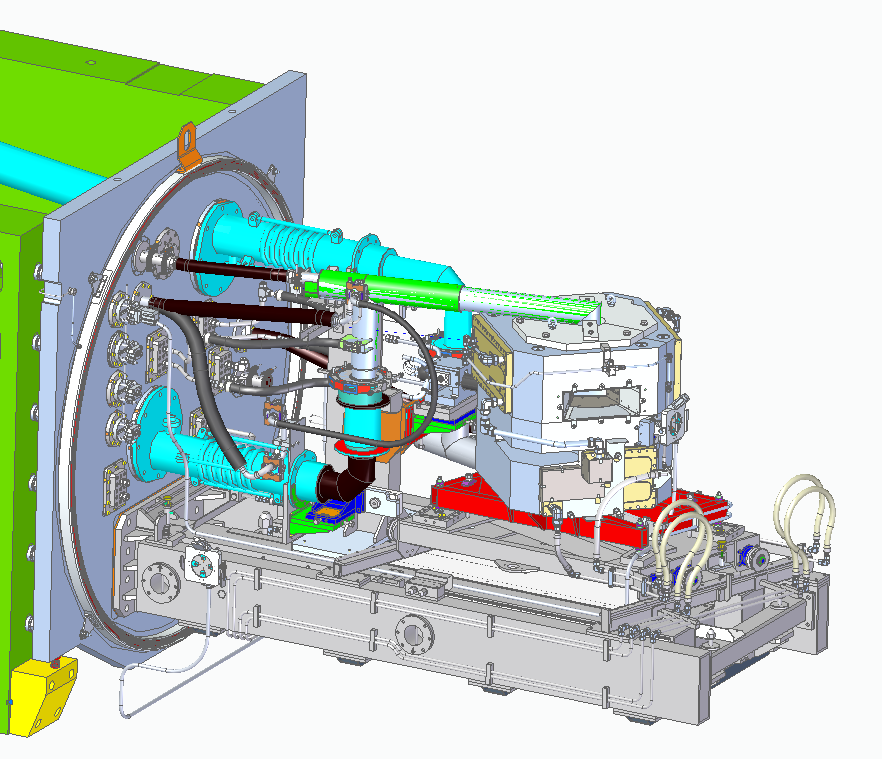 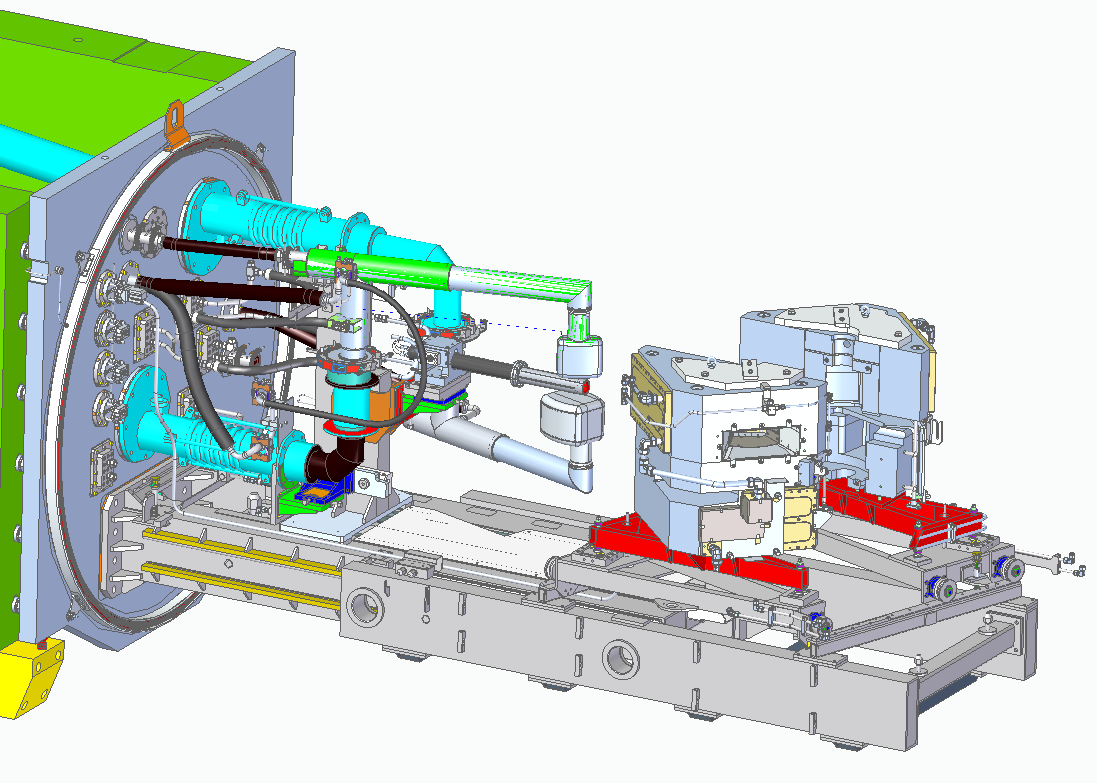 TARGET
WEST REFLECTOR
VOID VESSEL DOOR & SEAL
COUPLED LIQUID H2
MODERATOR
EAST REFLECTOR
[Speaker Notes: -Intro

-Towards the end of last user run 

-Increased moisture in Void Vessel

-Light Water Header tank level decreasing 

-Once shutdown pulled trolley back and saw water under reflector]
Leak investigation
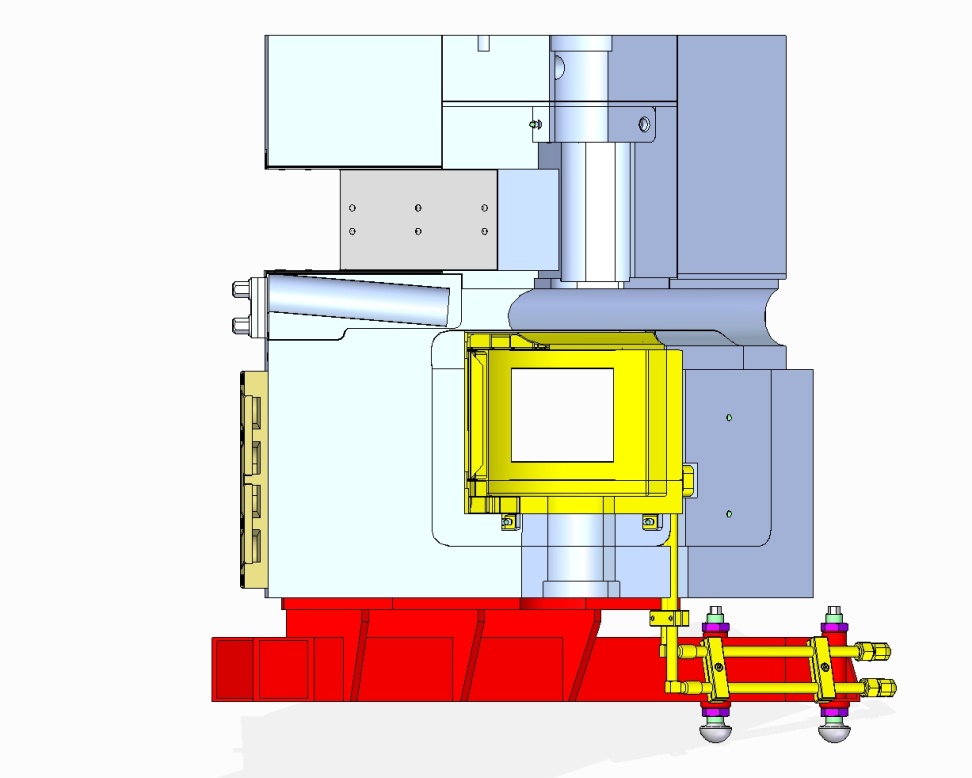 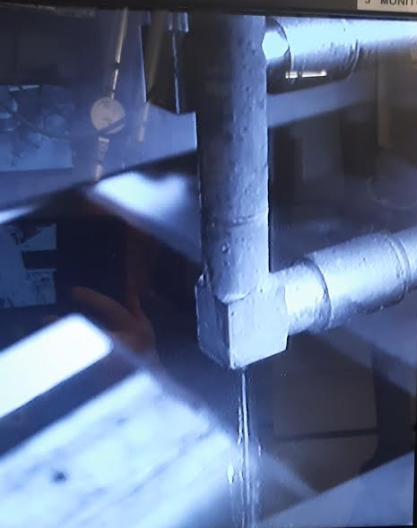 HORN MODERATOR
DRIP OBSERVED
[Speaker Notes: -Split reflector 

-No view through windows or fixed cameras

-Used flying lead to inspect leak 

-Oxidisation on reflector 

-Water tracking down flow/return lines 

- We knew we’d have to change the Horn Moderator]
Horn Pre-Moderator
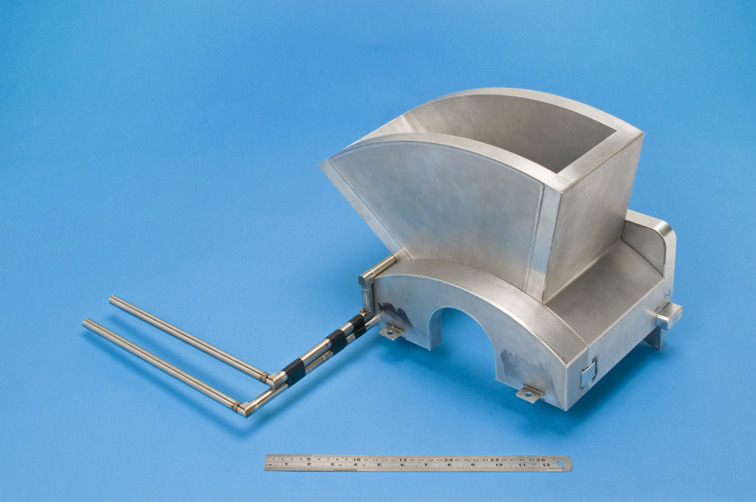 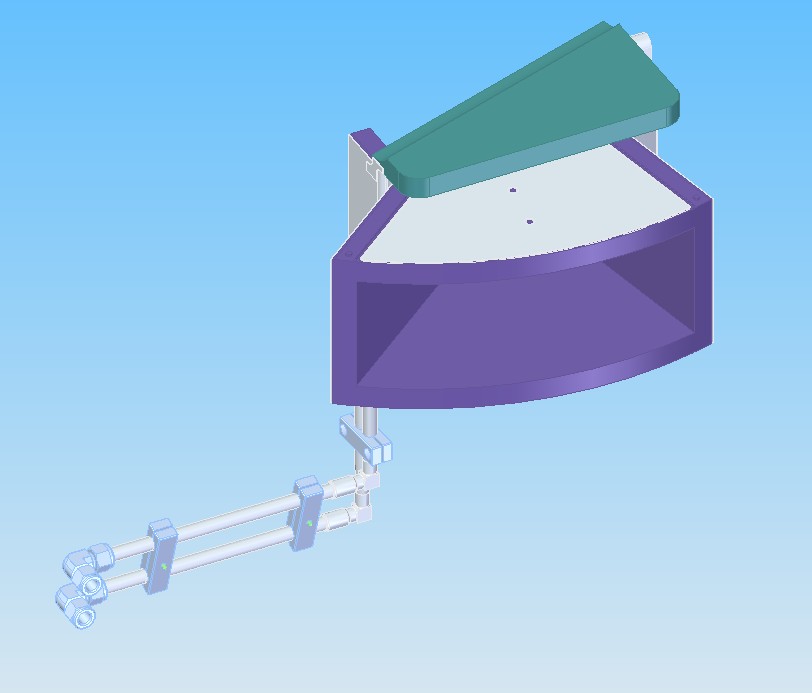 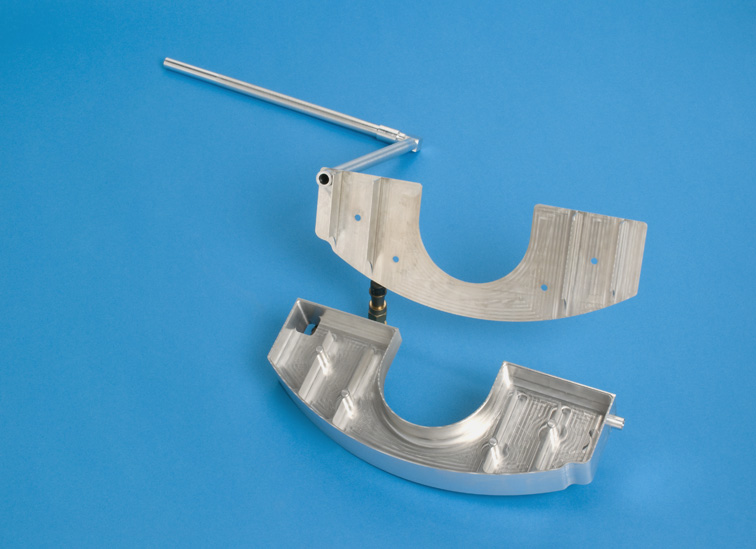 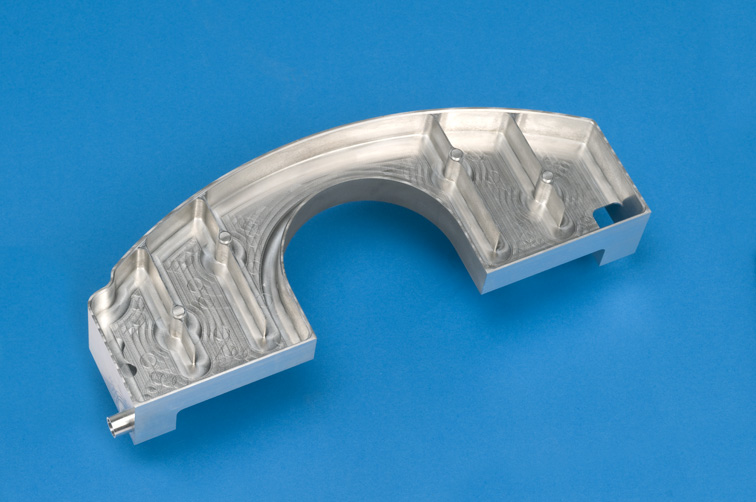 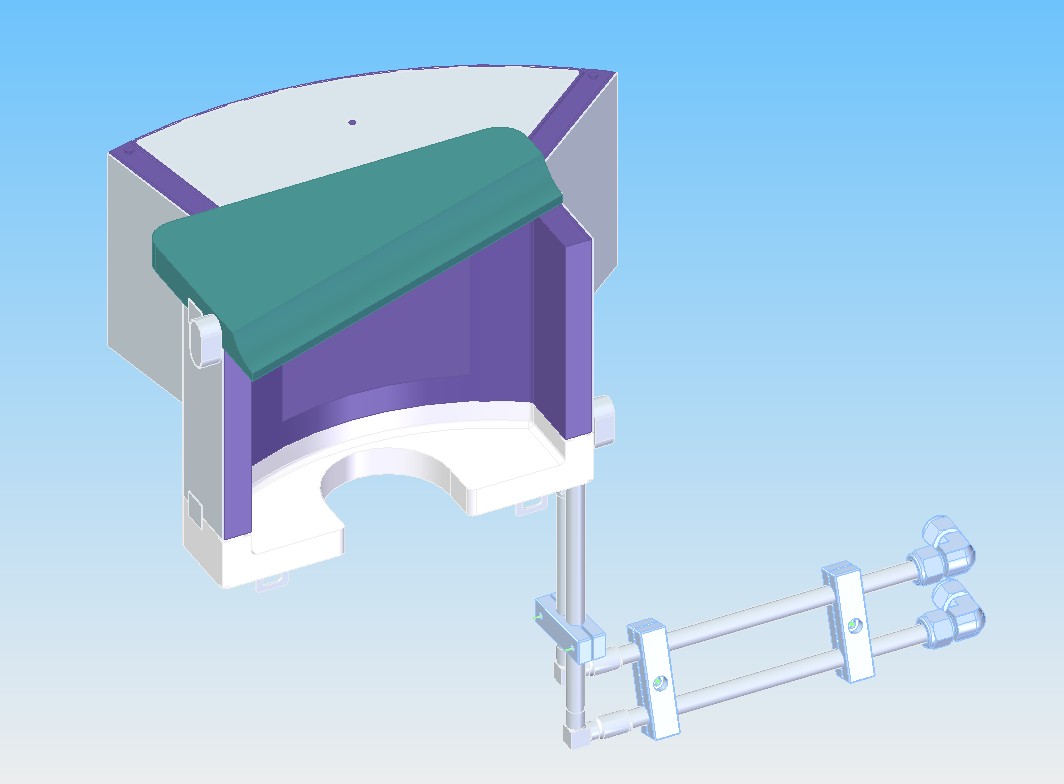 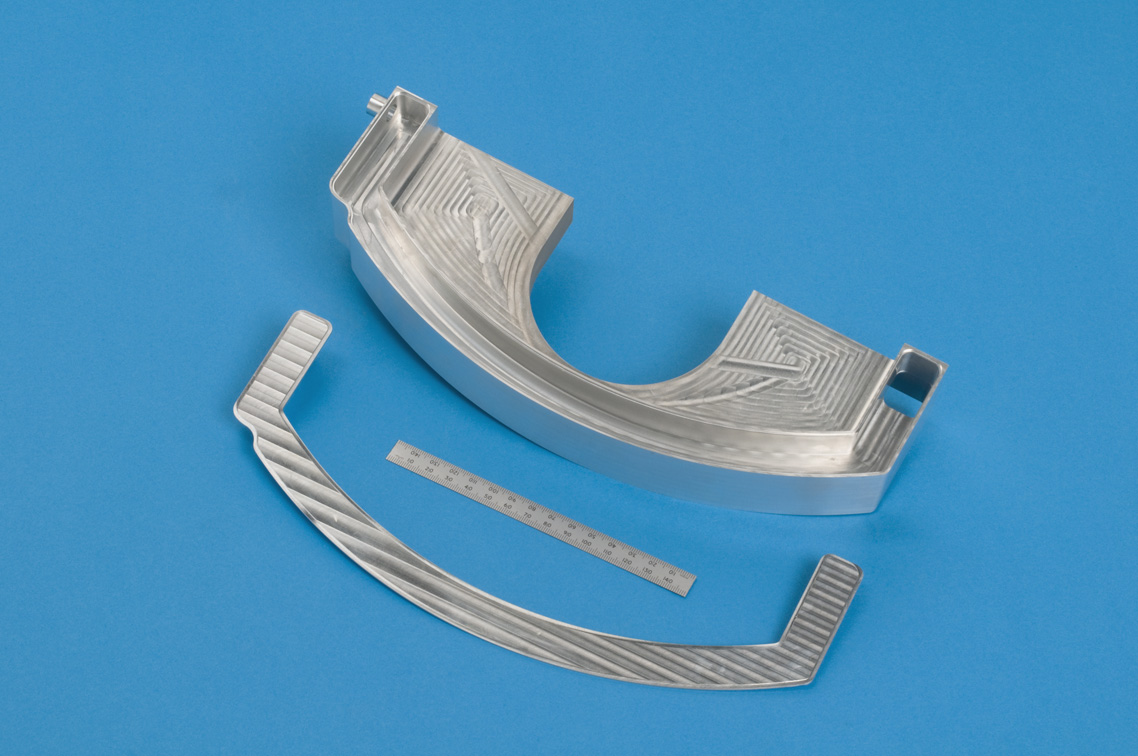 [Speaker Notes: -Intro Horn moderator 

-Mid assembly shots give an idea of complexity and how delicate it is

-Thin walled – 1.5mm aluminium]
Reflector removal
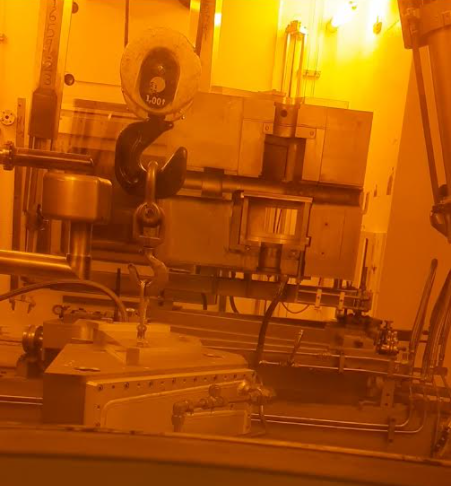 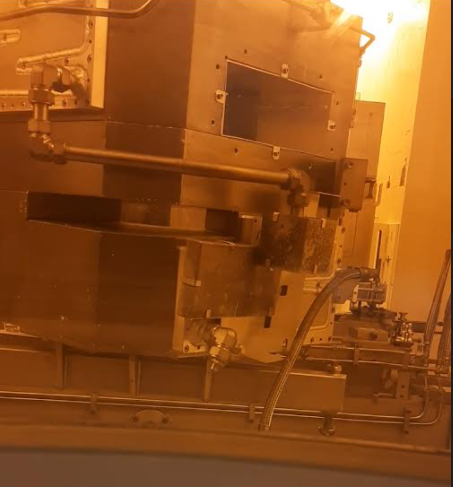 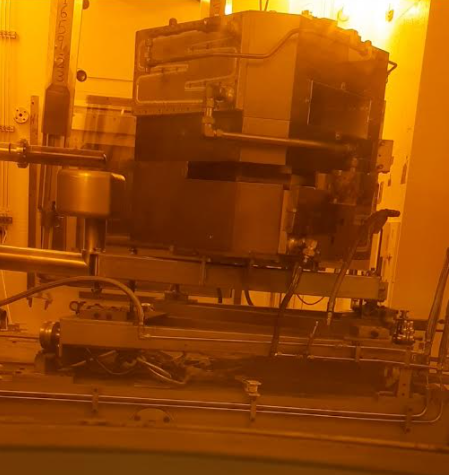 [Speaker Notes: -In order to remove existing unit we had to remove East reflector half 

-Had to drain system, however the holding tank in South Tunnel was full

-Liaised with HP, Waste team, RPAs to arrange safe disposal route for water.

-Once drained flexis were removed and capped

-Fasteners removed and unit craned onto East cell floor.]
Existing Horn Mod. Removal
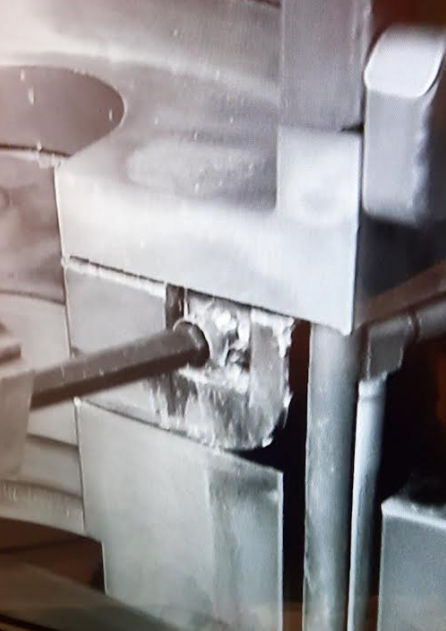 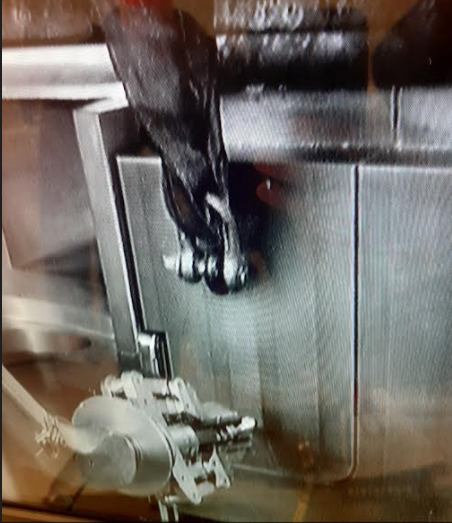 [Speaker Notes: -Moderator removal was fairly straightforward

-Berillium wedge a little awkward to lift 

-had to make up some bespoke tooling for some of the fasteners 

-Needed to release some clamps to allow enough flex in the pipes to extract.]
Preparation of new Horn Mod.
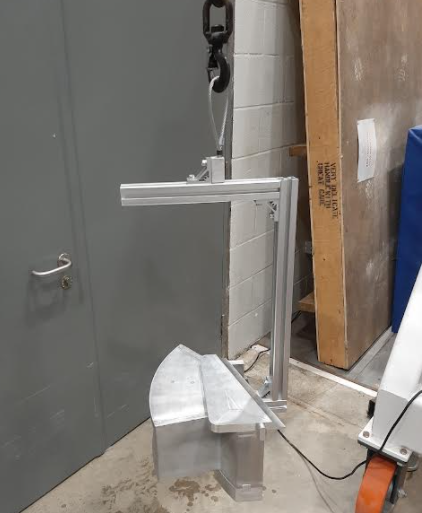 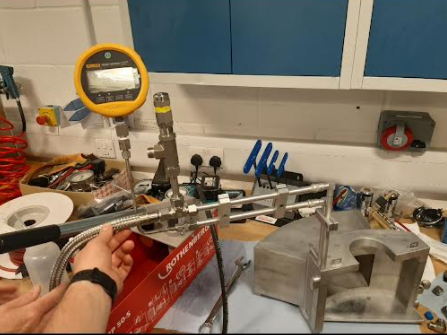 [Speaker Notes: -Once the old unit was removed we began prepping the new one for installation 

-Pressure tested and checked for leaks as although it was new had been in storage for a number of years

-Made up a lifting bracket so it would hang level on the crane 

-Minimise need to use the manips in the cell to reduce risk of damage to the unit 

-Trial run on the mockup in the rear of R80 to work out method before committing to the cell]
Installation of new Horn Mod.
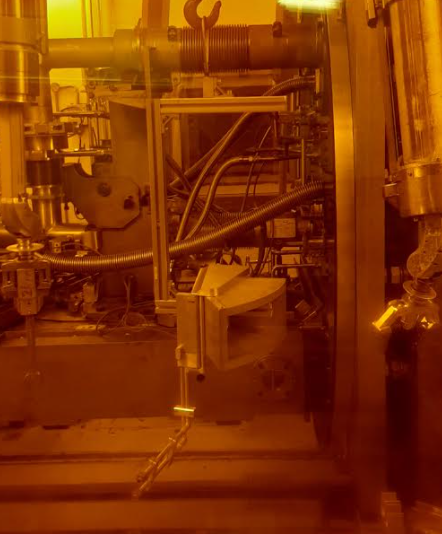 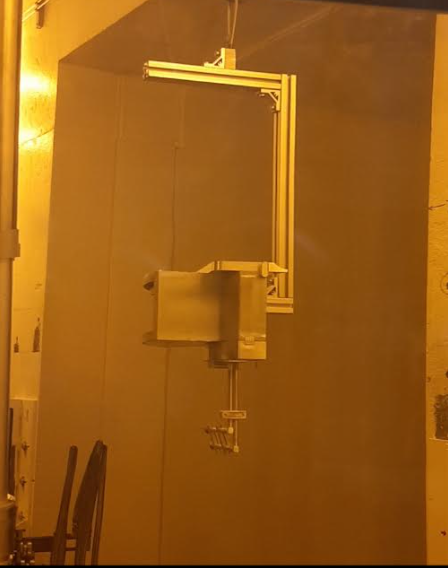 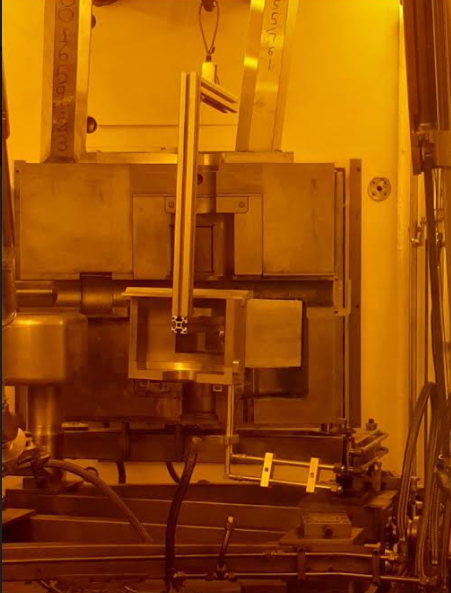 [Speaker Notes: -Installation was pretty painless

-Placed on the transport platform at the rear of the trolley and sent in

-Picked up on the west side, trolley driven back 

-Flown around the front of reflector and installed

-minimal manipulation required from arms]
Installation of new Horn Mod.
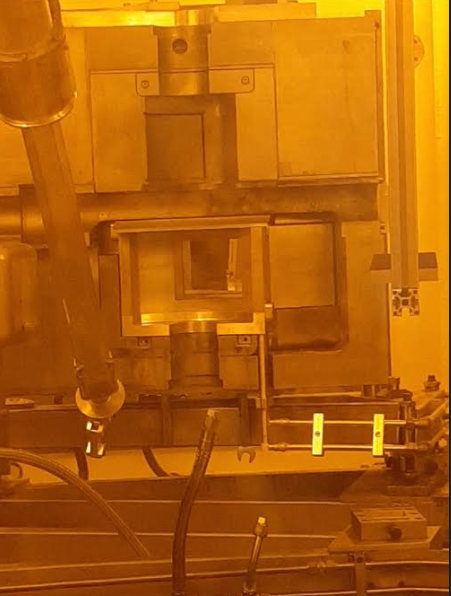 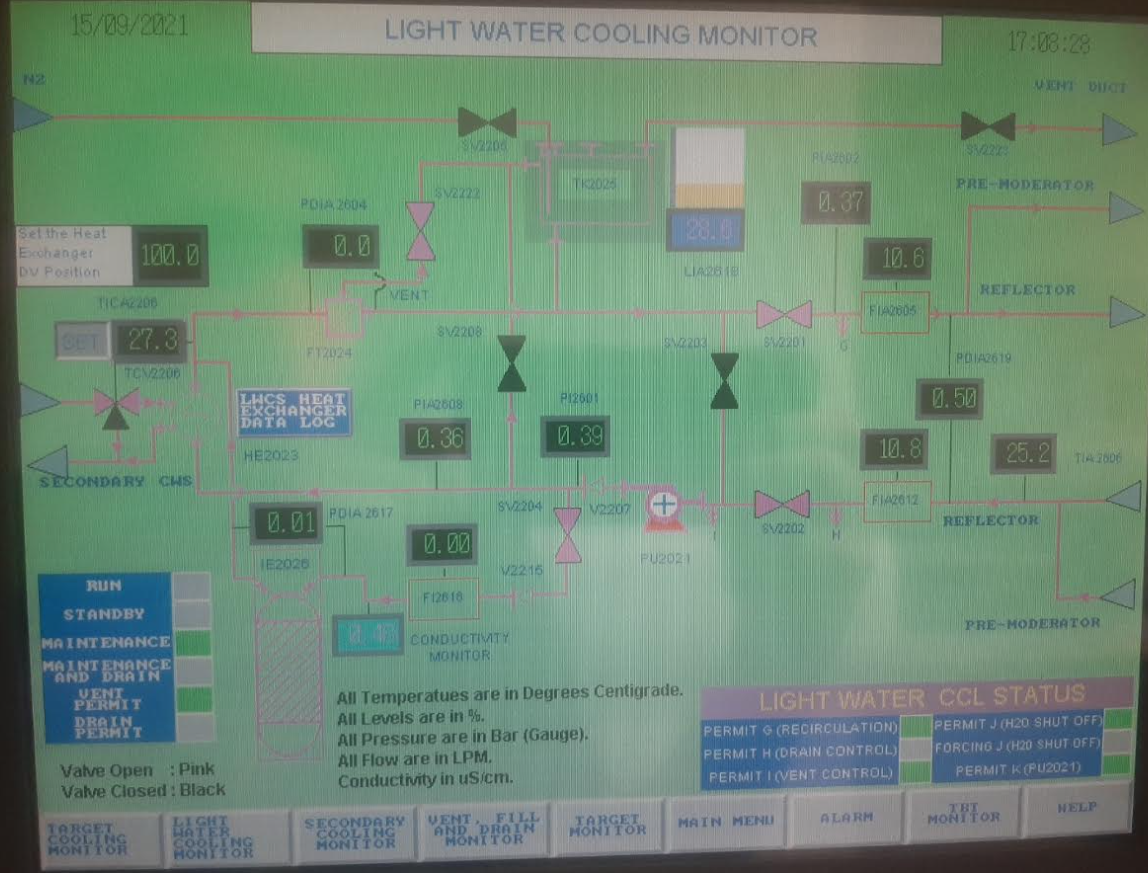 [Speaker Notes: -Fasteners and fittings tightened 

-System flooded and bled 

-Circulated water around the system and checked for leaks 

-Reinstalled East reflector half and once again filled with water and leak checked]
Problems encountered
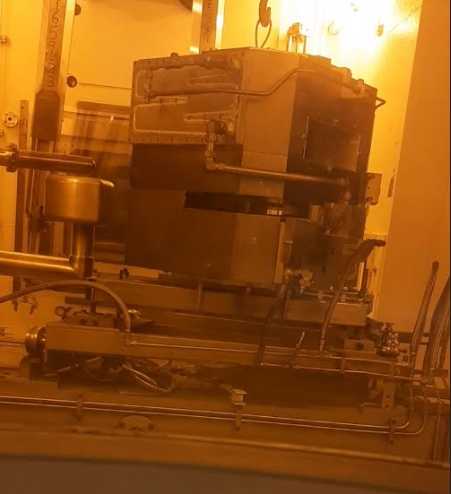 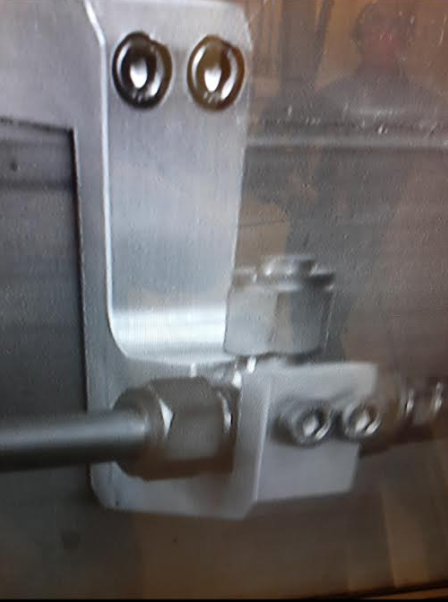 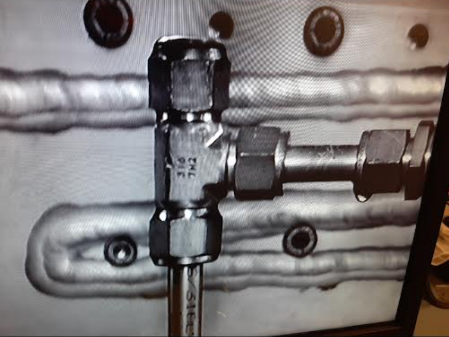 [Speaker Notes: -Although the leak was successfully resolved there were some difficulties and learning opportunities 

-Lifting eye on the reflector – arms at virtually full forward and boom extension 

-minimal views

-Talk nicely to the design team about a soloution! 

-High level bleeds also high on the reflector – one has bracket to assist with bracing 

-Once shutdown pressure allows we’d like to revisit the leaking Horn mod. 
-Had to get the trolley forward to vent the croft so were under pressure to finish reinstallation 

-Discussion with Les about testing the unit on crane near windo by either plumbing into LWCS, running auxillary pump or using compressed air/leak detector spray]
Future development
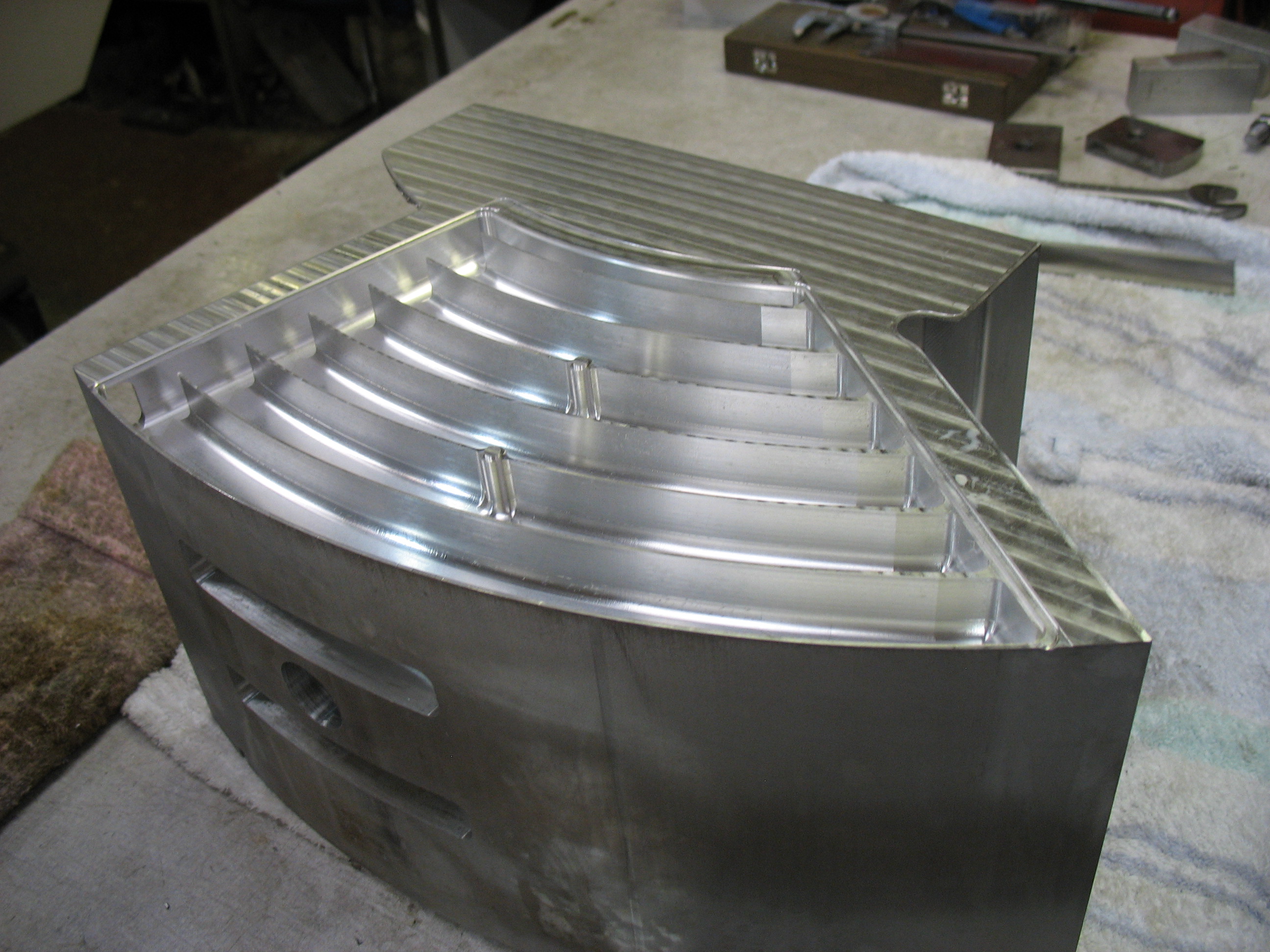 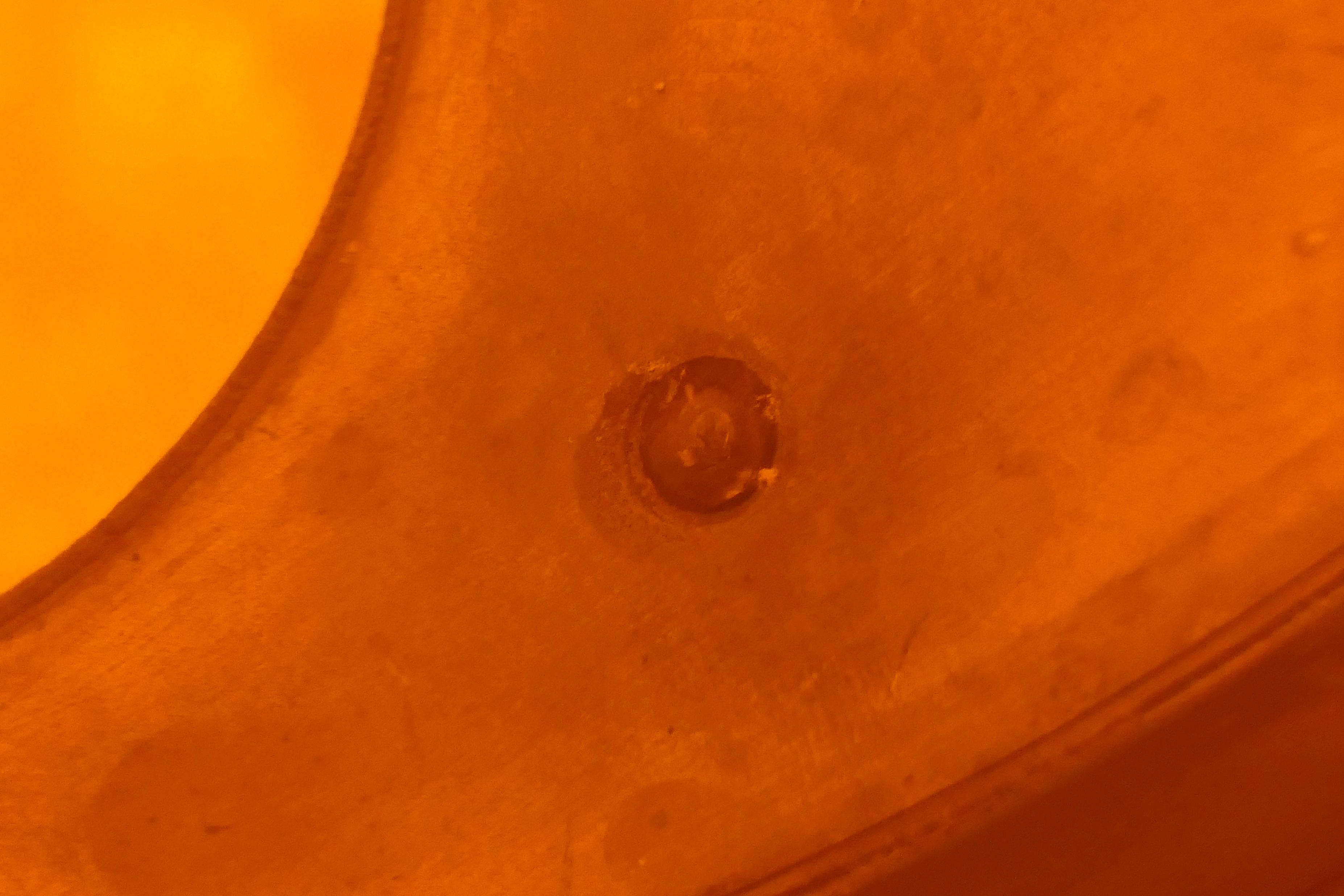 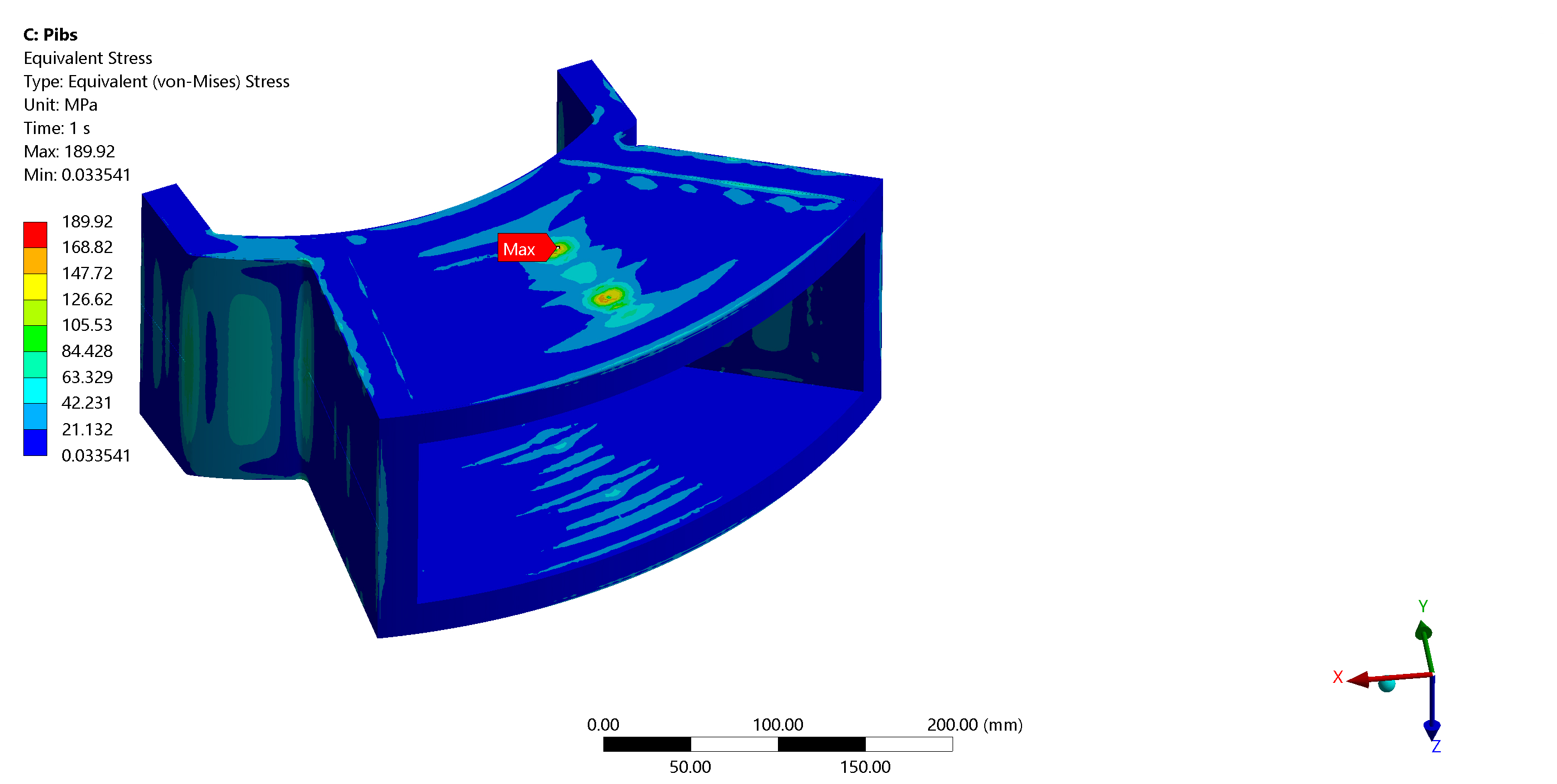 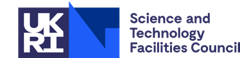 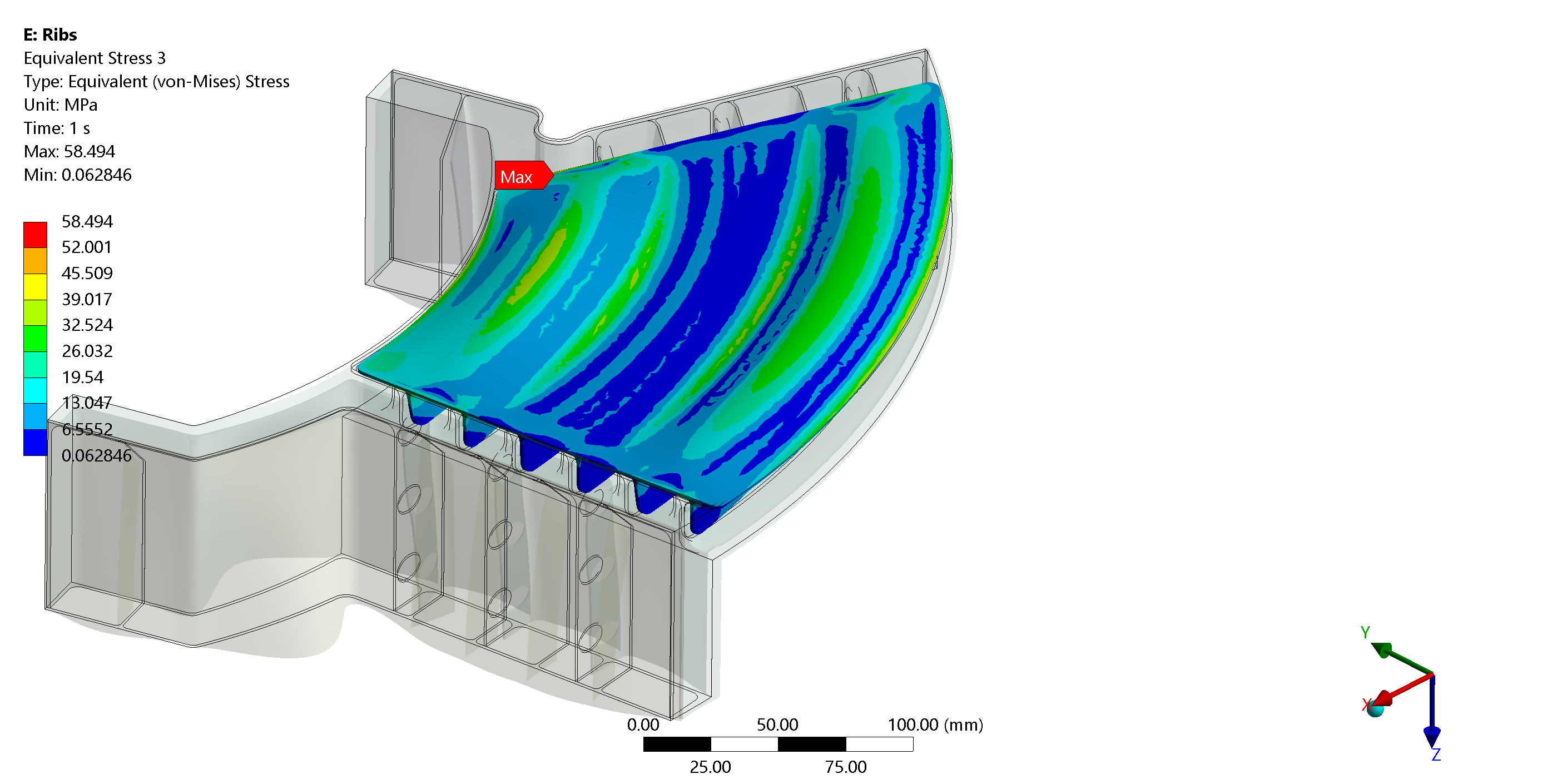 [Speaker Notes: -Although the leak was successfully resolved there were some difficulties and learning opportunities 

-Lifting eye on the reflector – arms at virtually full forward and boom extension 

-minimal views

-Talk nicely to the design team about a soloution! 

-High level bleeds also high on the reflector – one has bracket to assist with bracing 

-Once shutdown pressure allows we’d like to revisit the leaking Horn mod. 
-Had to get the trolley forward to vent the croft so were under pressure to finish reinstallation 

-Discussion with Les about testing the unit on crane near windo by either plumbing into LWCS, running auxillary pump or using compressed air/leak detector spray]
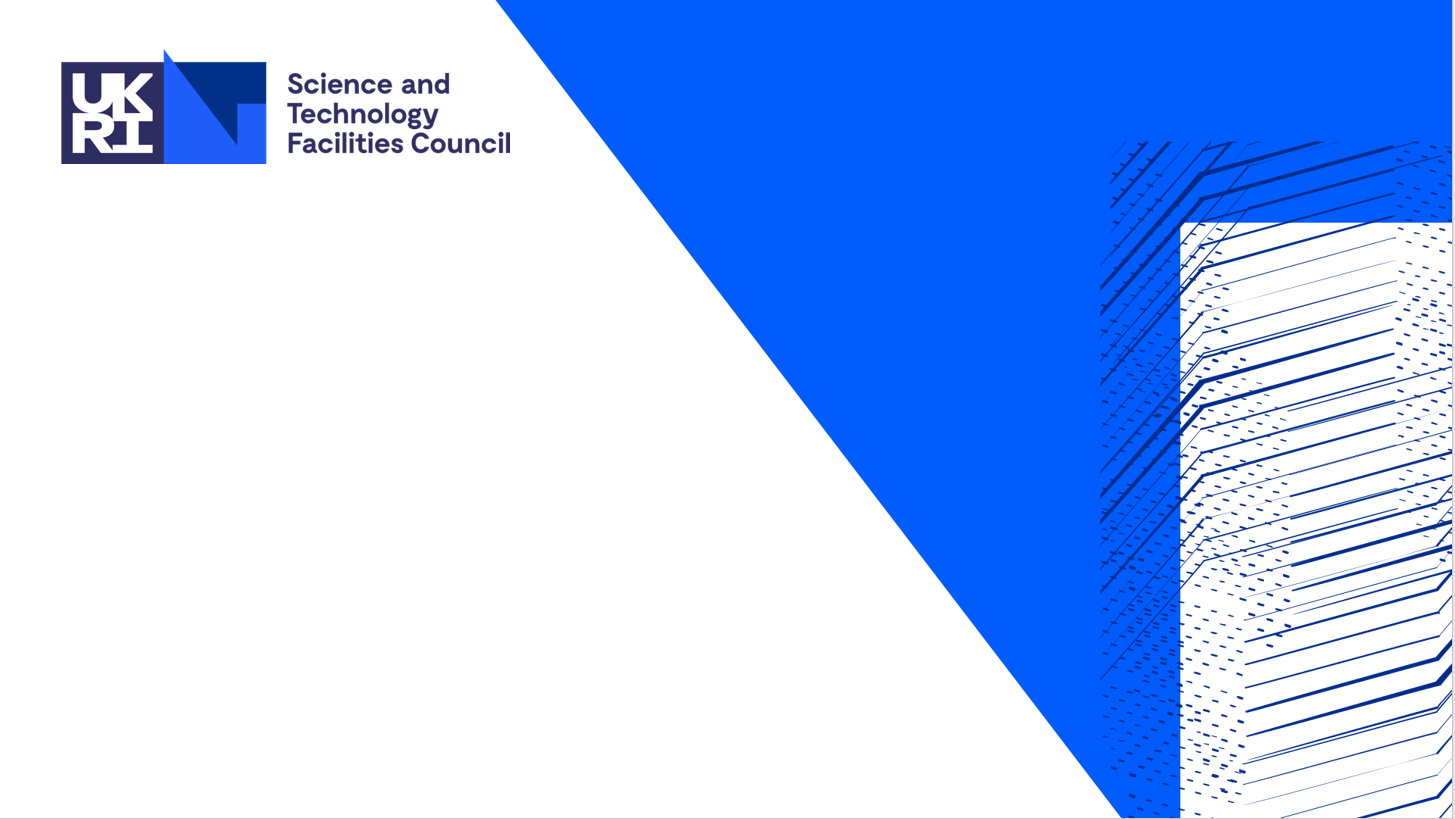 Thank you

Any questions?
[Speaker Notes: The abstract pattern can be removed or repositioned if required. Be careful to ‘Send to Back’ so that it does not obscure any important information.]